LoopedIn
Medium-Fi Prototype
Value Proposition/Mission Statement
“Fostering teamwork between students, parents, and teachers”
Mission Statement:  to help encourage awareness, motivation, and communication between students, parents, and teachers by making them a team with the student at the center
3 Tasks (Parent, Student, and Teacher)
Simple Task - Mark an assignment complete

Medium Task - Change chosen reward to field trip

Complex Task - Create an assignment
Revisions: Student View
Changed homepage, icons were unclear
No parent tasks displayed
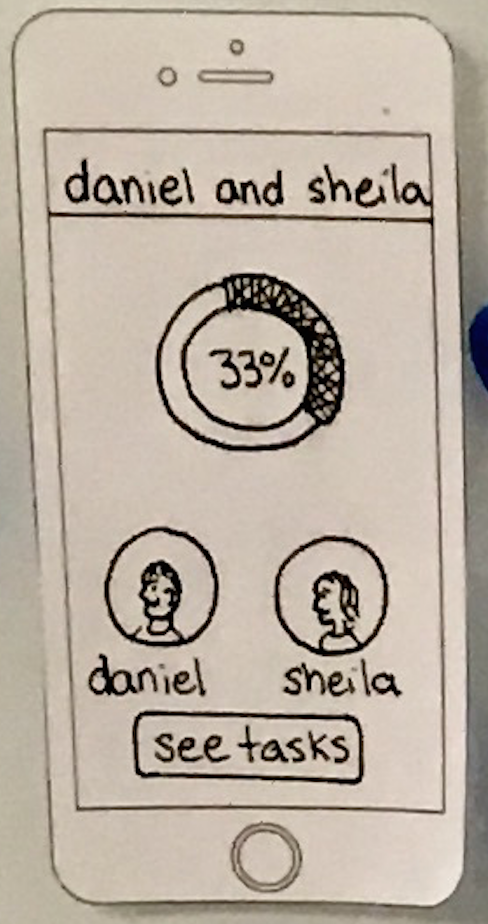 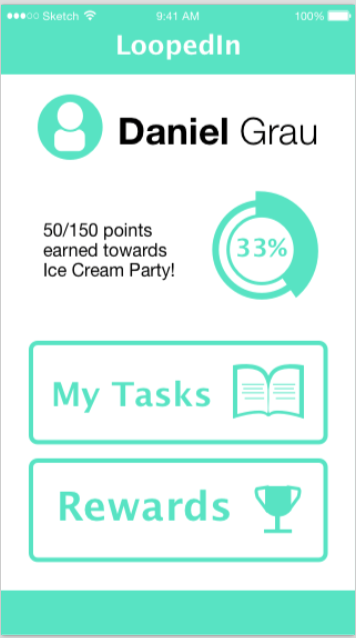 Revisions: Parent View
Changed homepage, icons were unclear
Student and parent tasks displayed
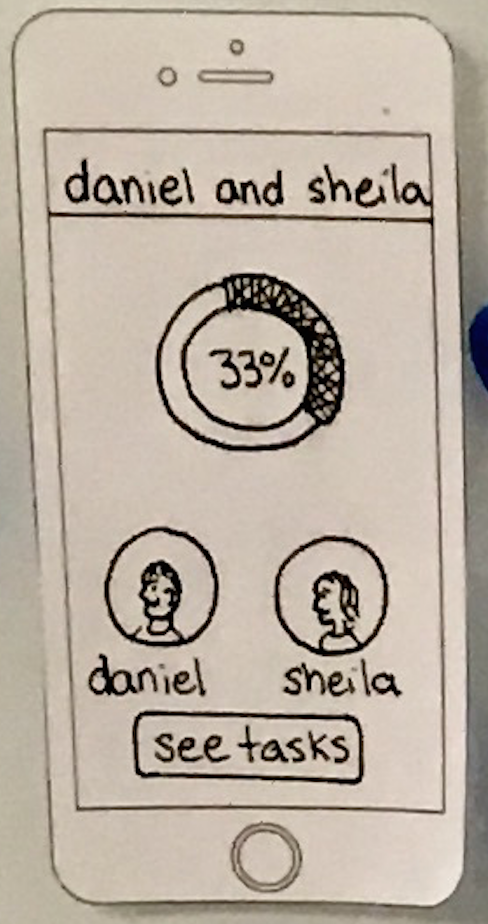 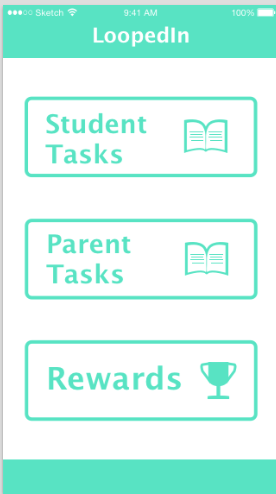 Revisions: Teacher View
Changed from “teams” to students
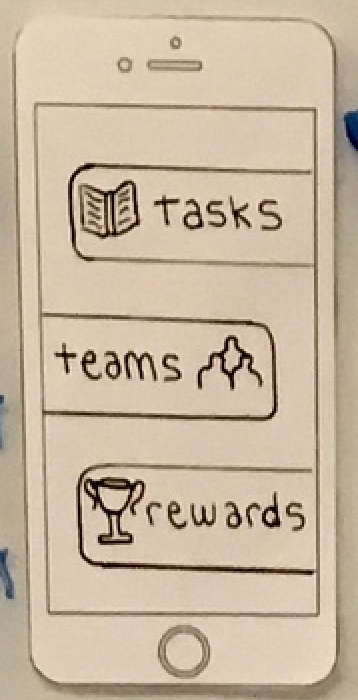 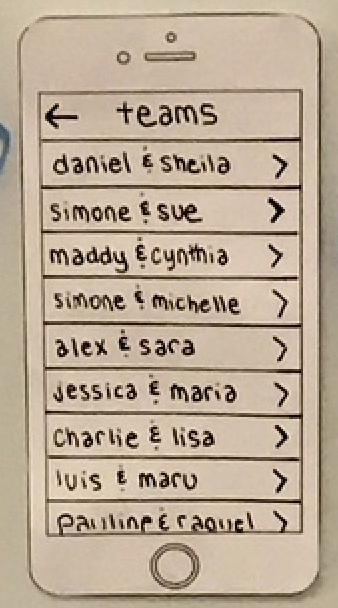 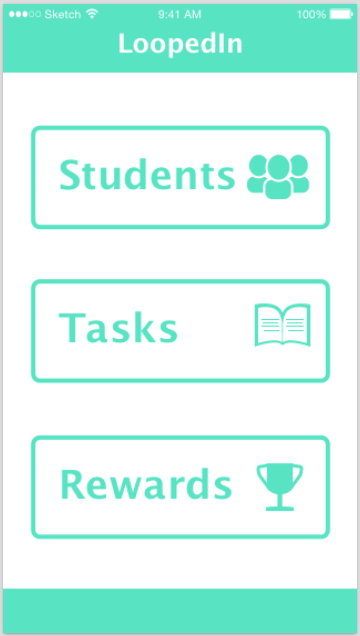 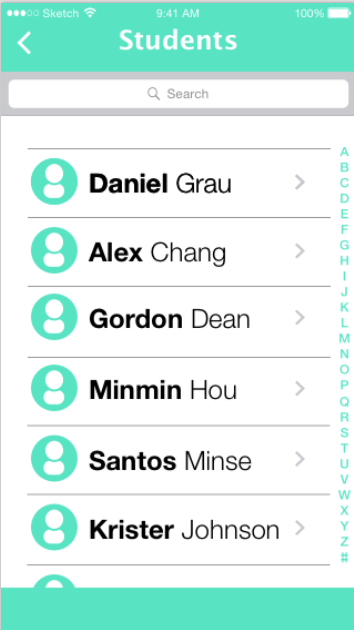 Revisions: Teacher View
Student and parent tasks more clearly displayed
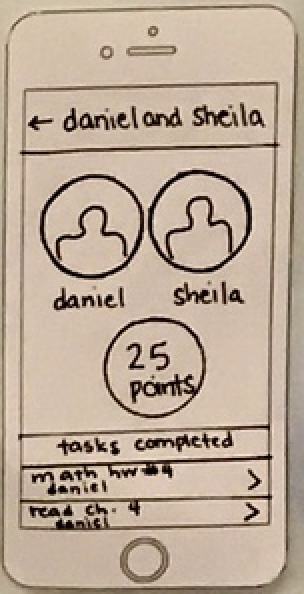 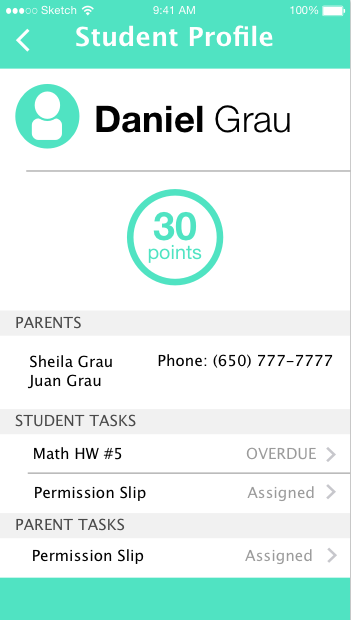 Task Flow 1: Mark an assignment as complete
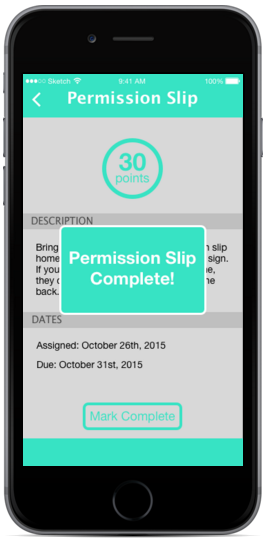 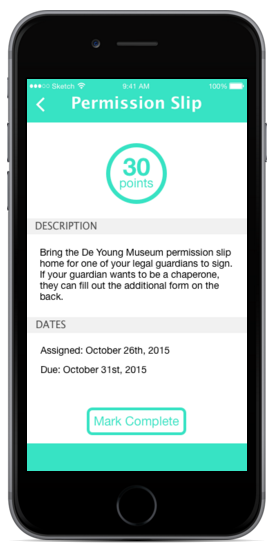 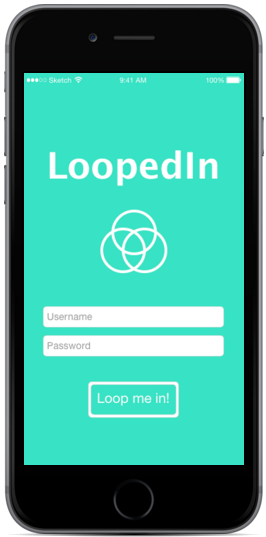 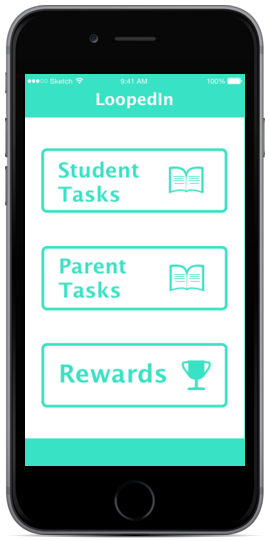 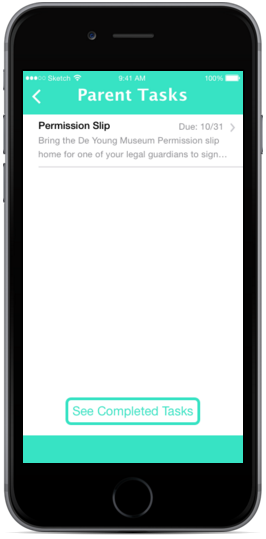 Parent View
Task Flow 2: Change chosen reward to field trip
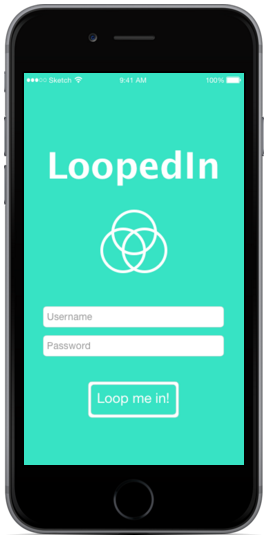 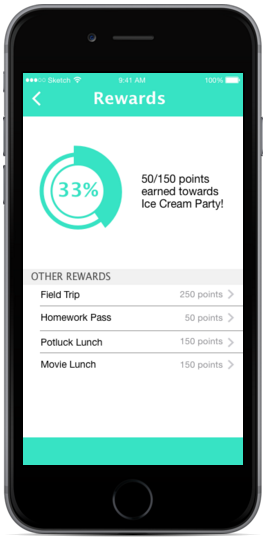 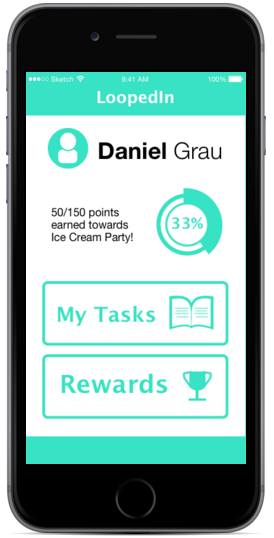 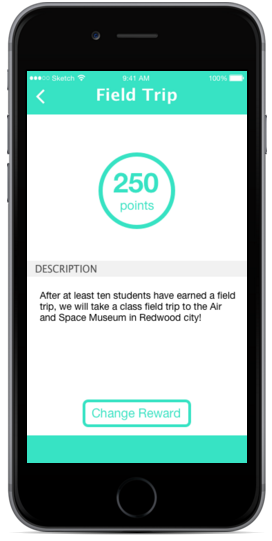 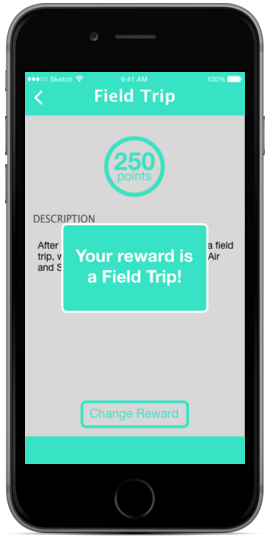 Student View
Task Flow 3: Create an assignment
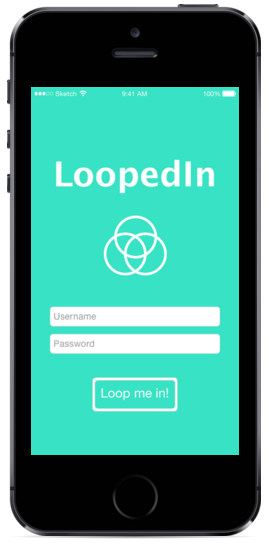 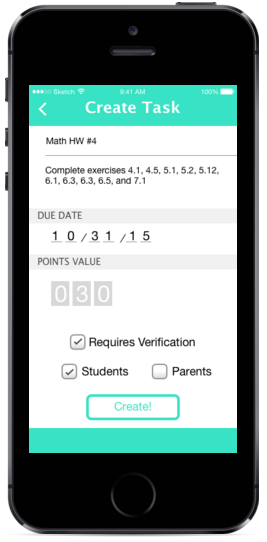 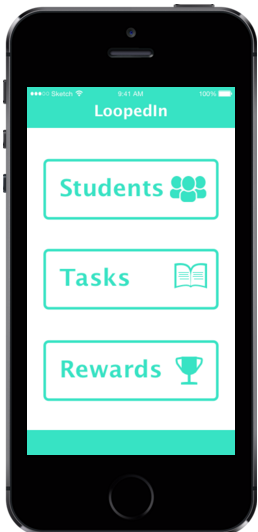 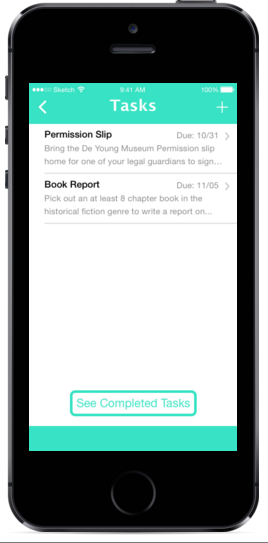 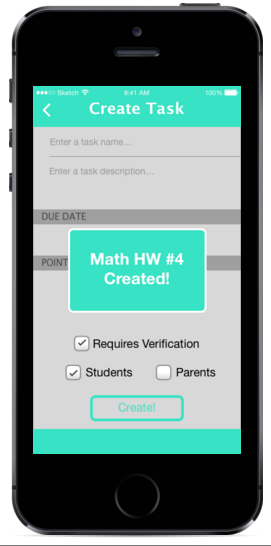 Teacher View
Prototype Overview
Tools: Marvel and Sketch
Limitations and Tradeoffs
Wizard of Oz Techniques
Try it out!
Parent: https://marvelapp.com/1d951b9

Student: https://marvelapp.com/12615j4

Teacher: https://marvelapp.com/ga89ab